Электронное письмо
Здравствуйте дети, на столе у меня лист бумаги, на котором я нарисовал рисунок специальными чернилами.
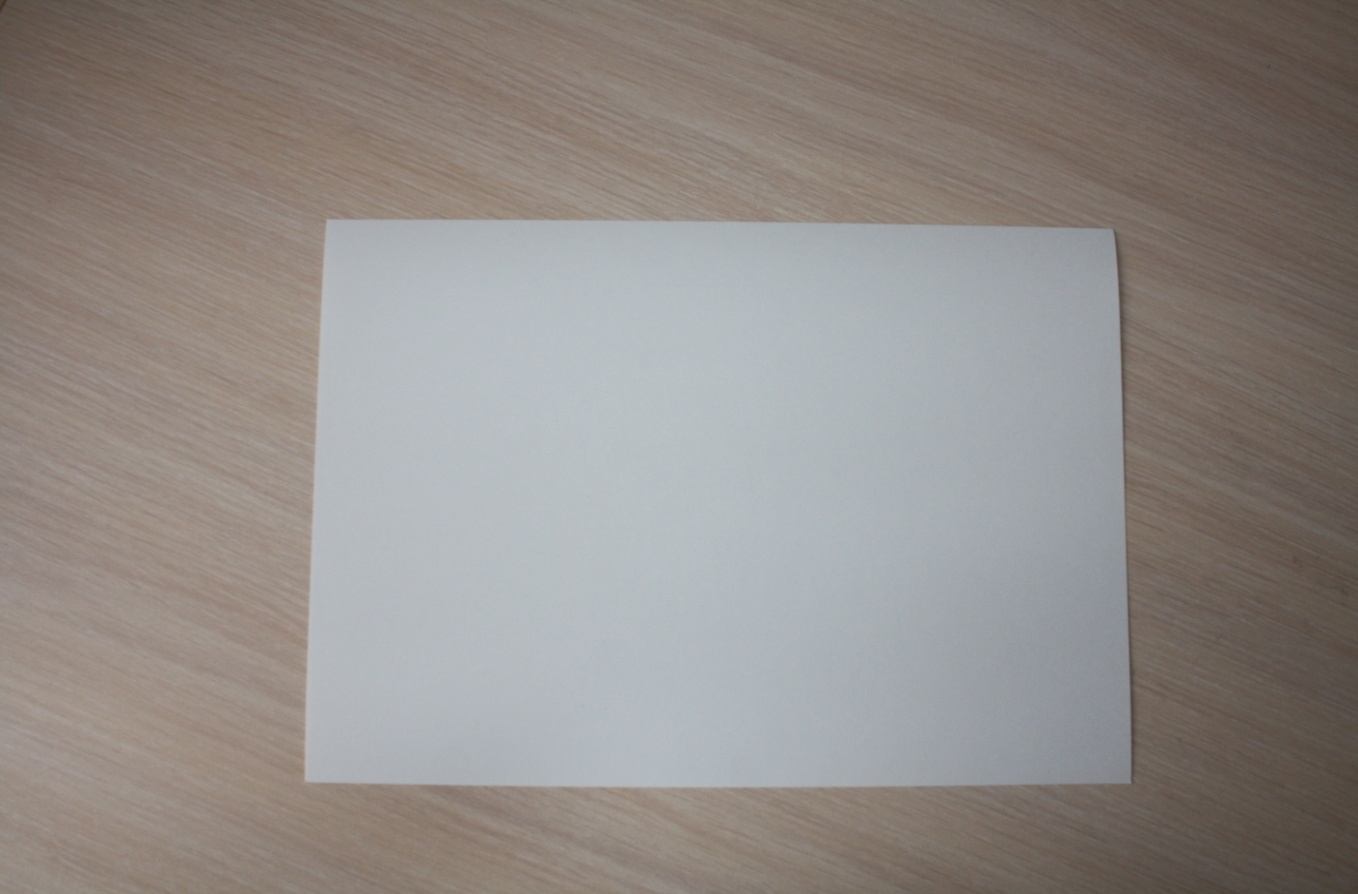 Сейчас я хорошо прогрею этот лист бумаги.
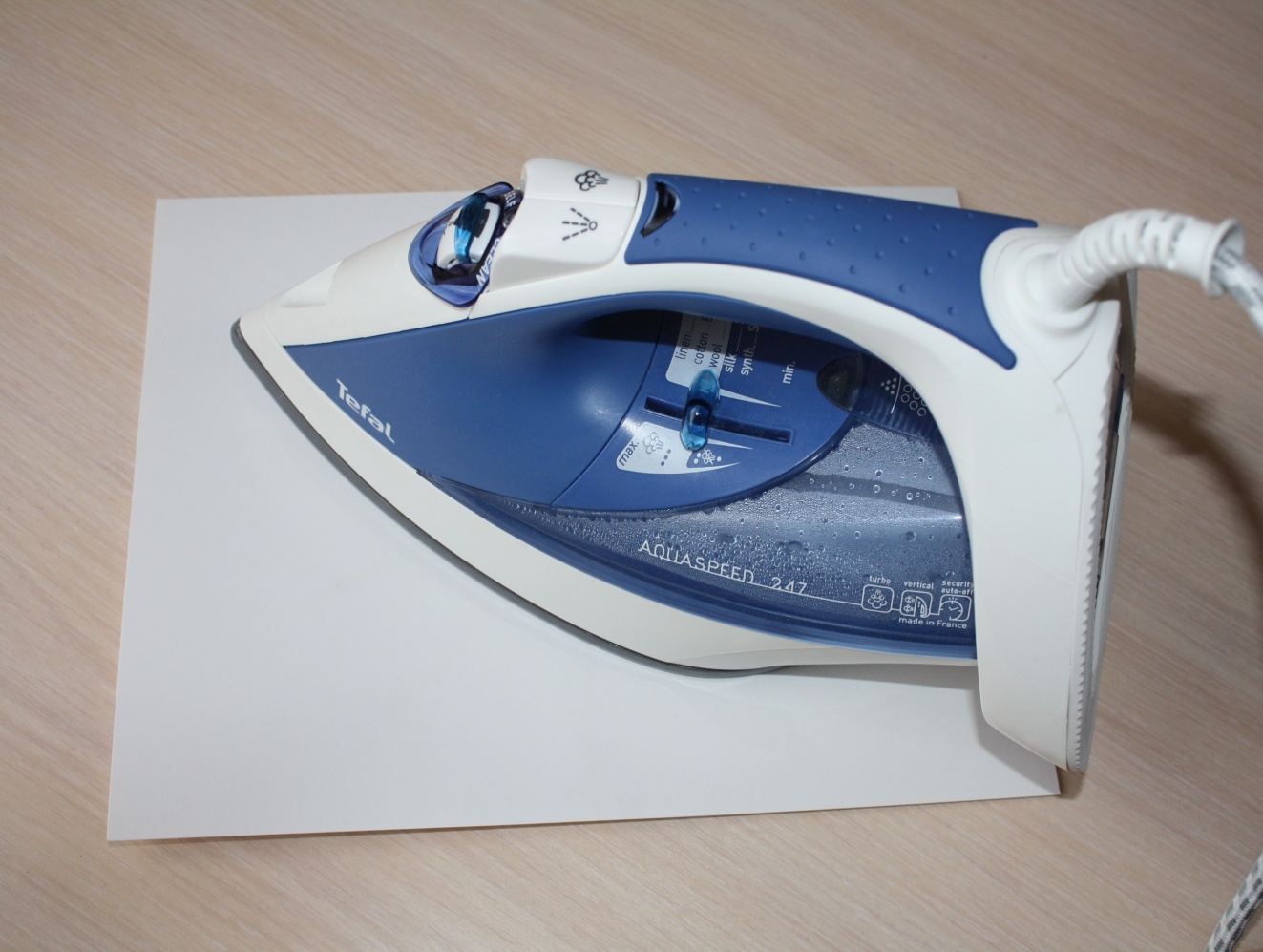 Ребята я нанес этот рисунок необычными чернилами. Они называются симпатическими, это значит невидимые.
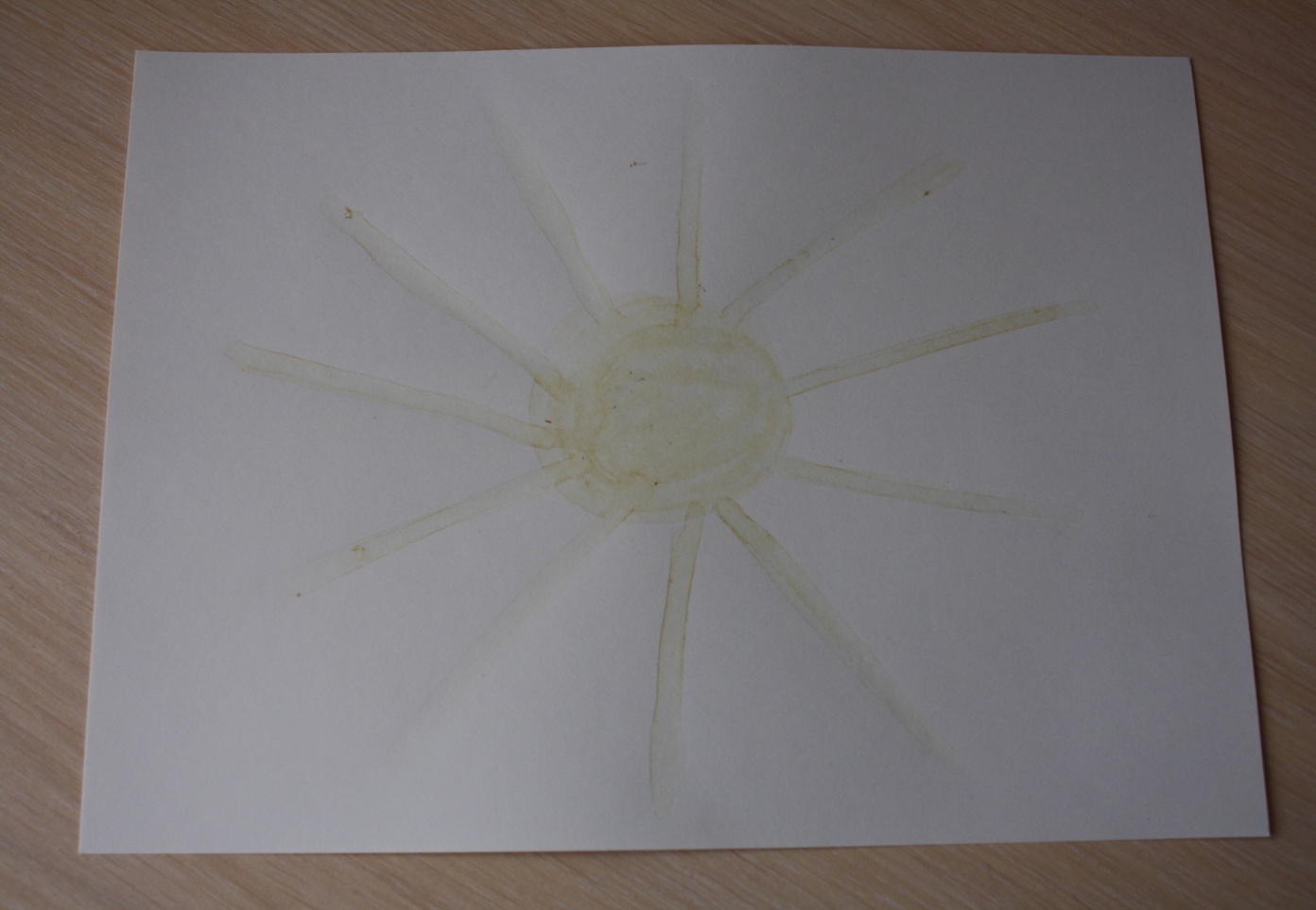 Вопрос.
Из чего сделаны эти чернила?
Для того, чтобы вы ответили на мой
вопрос,  я вам отправил мини
лабораторию. Удачи вам!
Чем писали люди в разные времена
Первобытные люди
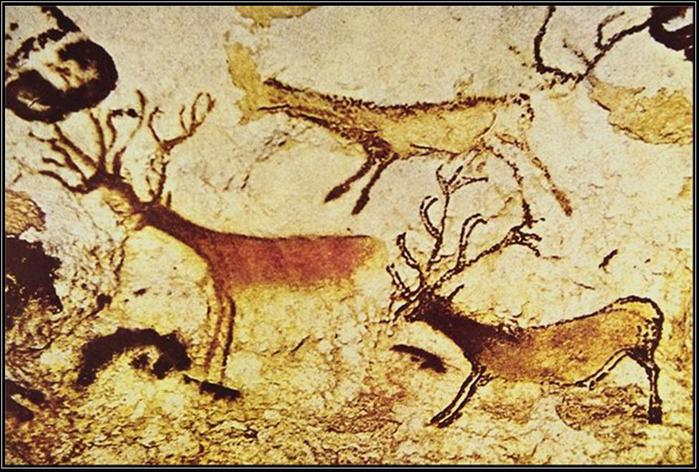 Папирус
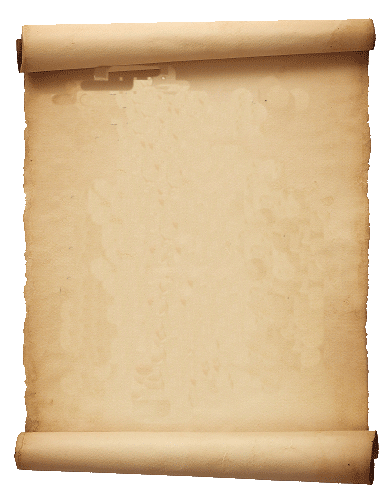 Древние славяне
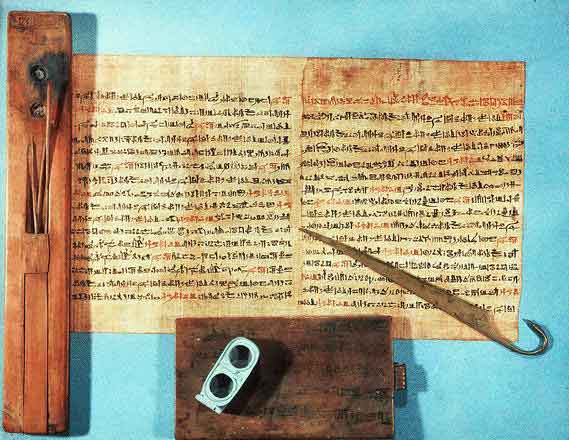 Писало
Гусиное перо
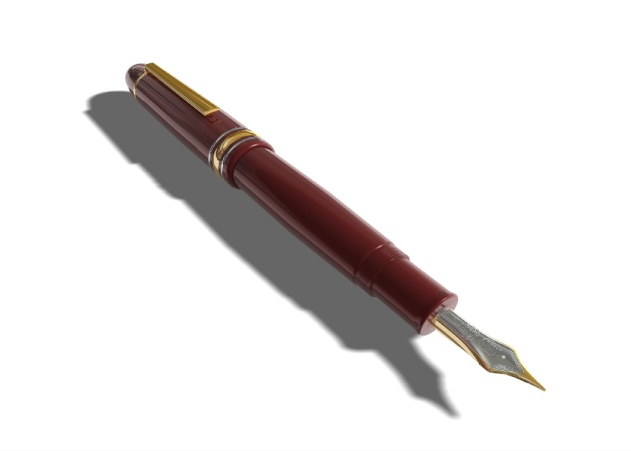 Ласло Йозеф Биро
В 1943 году, июне месяце, была запатентована первая ручка
Спасибо за внимание